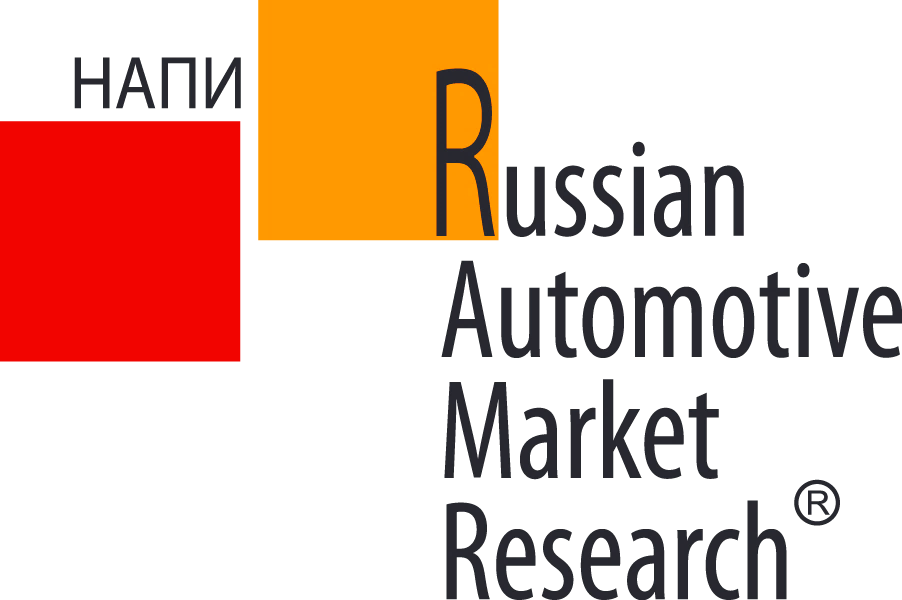 Китайские грузовики вытесняют «европейцев»
Согласно данным НАПИ/Russian Automotive Market Research за май 2022 г. было продано 4,5 тыс. новых грузовых автомобилей, рынок сократился на 39,8% по сравнению с аналогичным периодом прошлого года. В пятерку лидирующих иностранных брендов (без учета грузовиков МАЗ) в мае текущего года вошли 3 китайских бренда и 2 японских. На фоне существенного снижения рынка, продажи грузовиков SHAANXI, HOWO, FAW в мае текущего года показали существенный рост по сравнению с маем прошлого года. В пятерку лидеров в мае текущего года не вошел ни один европейский бренд.
Продажи новых грузовых автомобилей, ТОР-5 иностранных марок
Источник: НАПИ/Russian Automotive Market Research